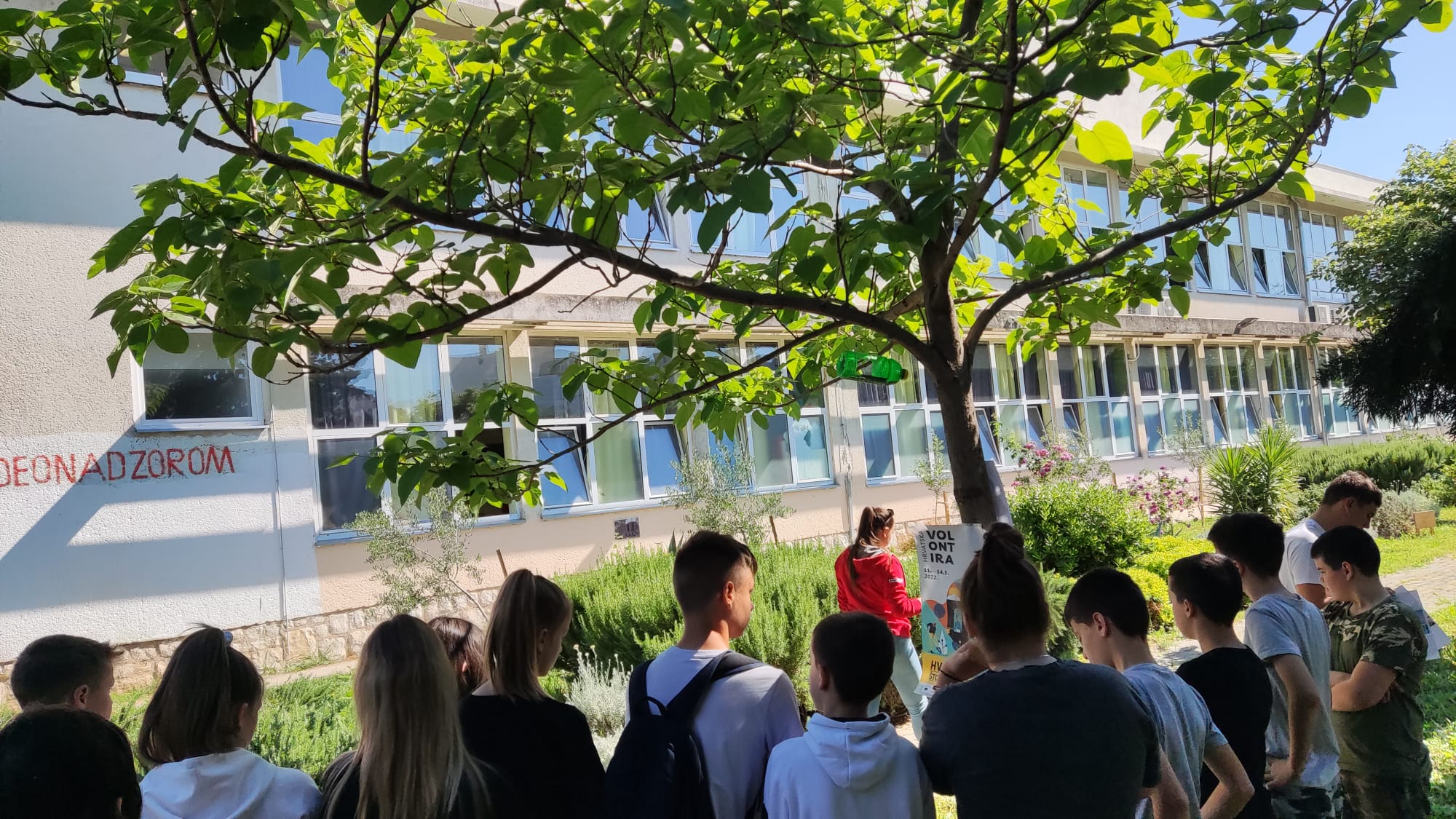 KLIMATSKE PROMJENE
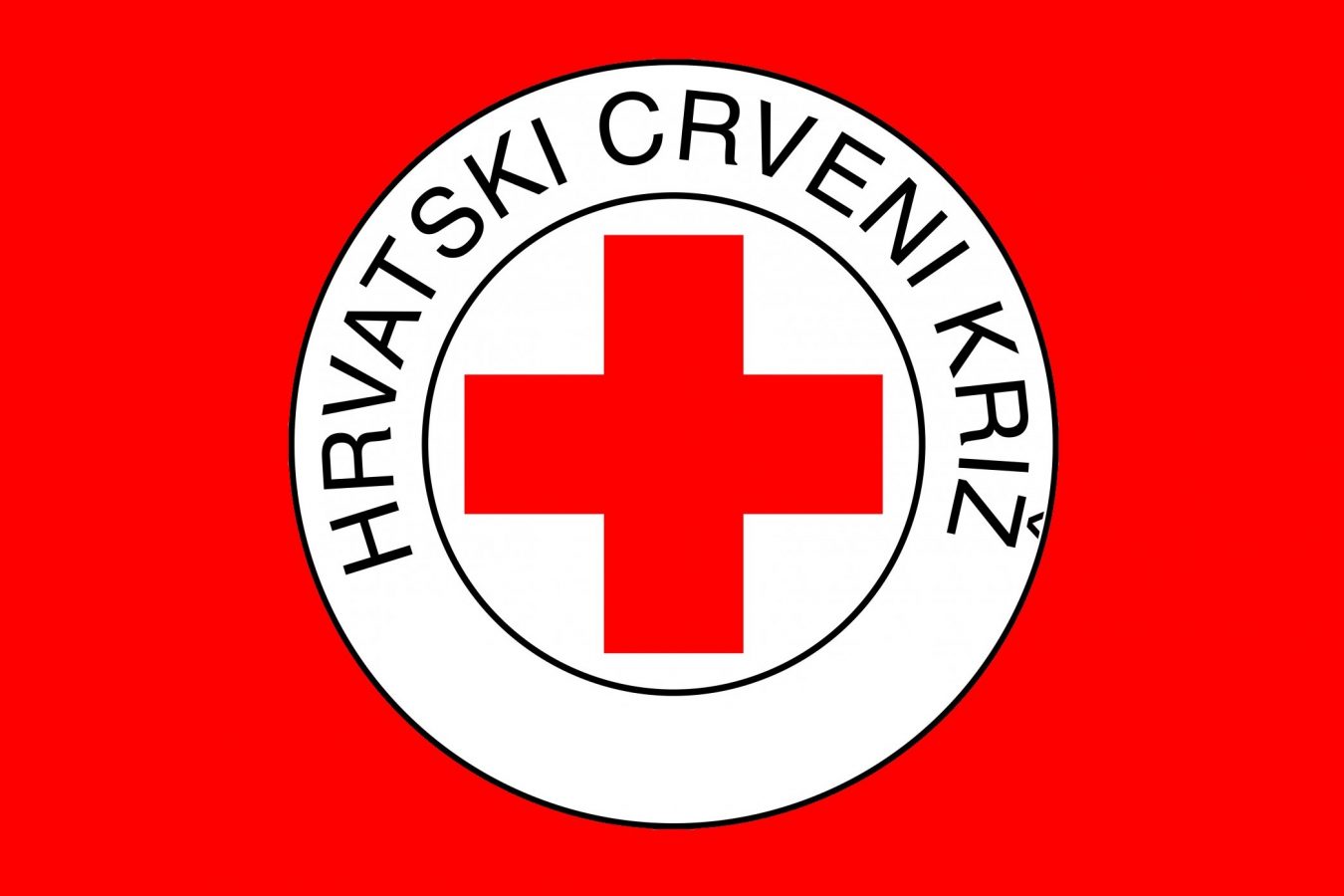 Volonteri Crvenoga križa posjetili su našu školu te su održali  radionicu na temu klimatskih promjena. 
Ta se radionica odvijala u mnogim školama diljem Splita u periodu od 11.-14 lipnja.2022. godine.
Ujedno je taj tjedan bio tjedan Crvenoga križa.
Cilj ove radionice bilo je stjecanje novoga znanja o klimatskim promjenama, njihovim uzrocima te posljedicama.
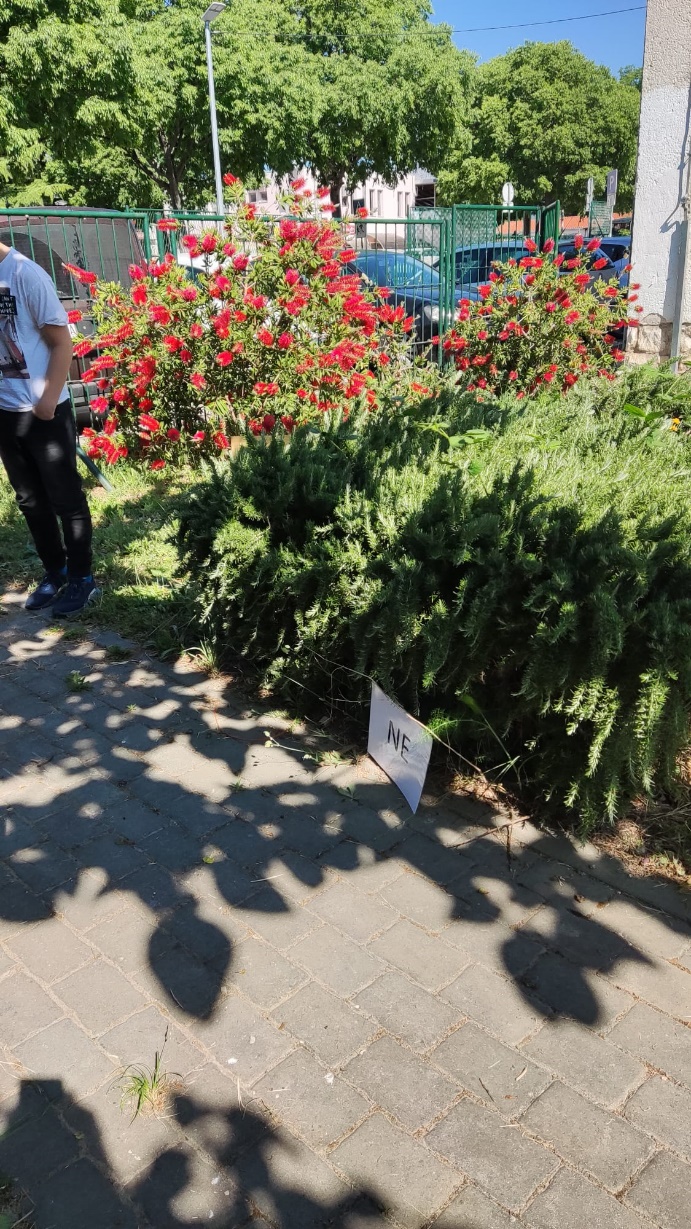 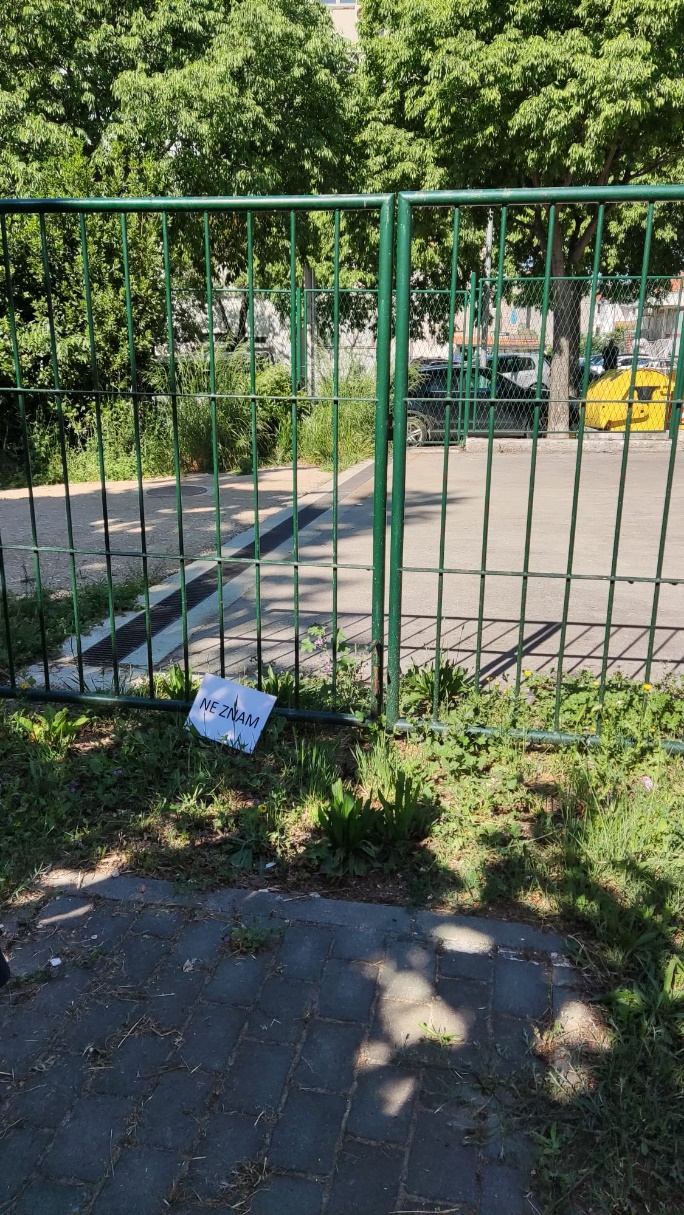 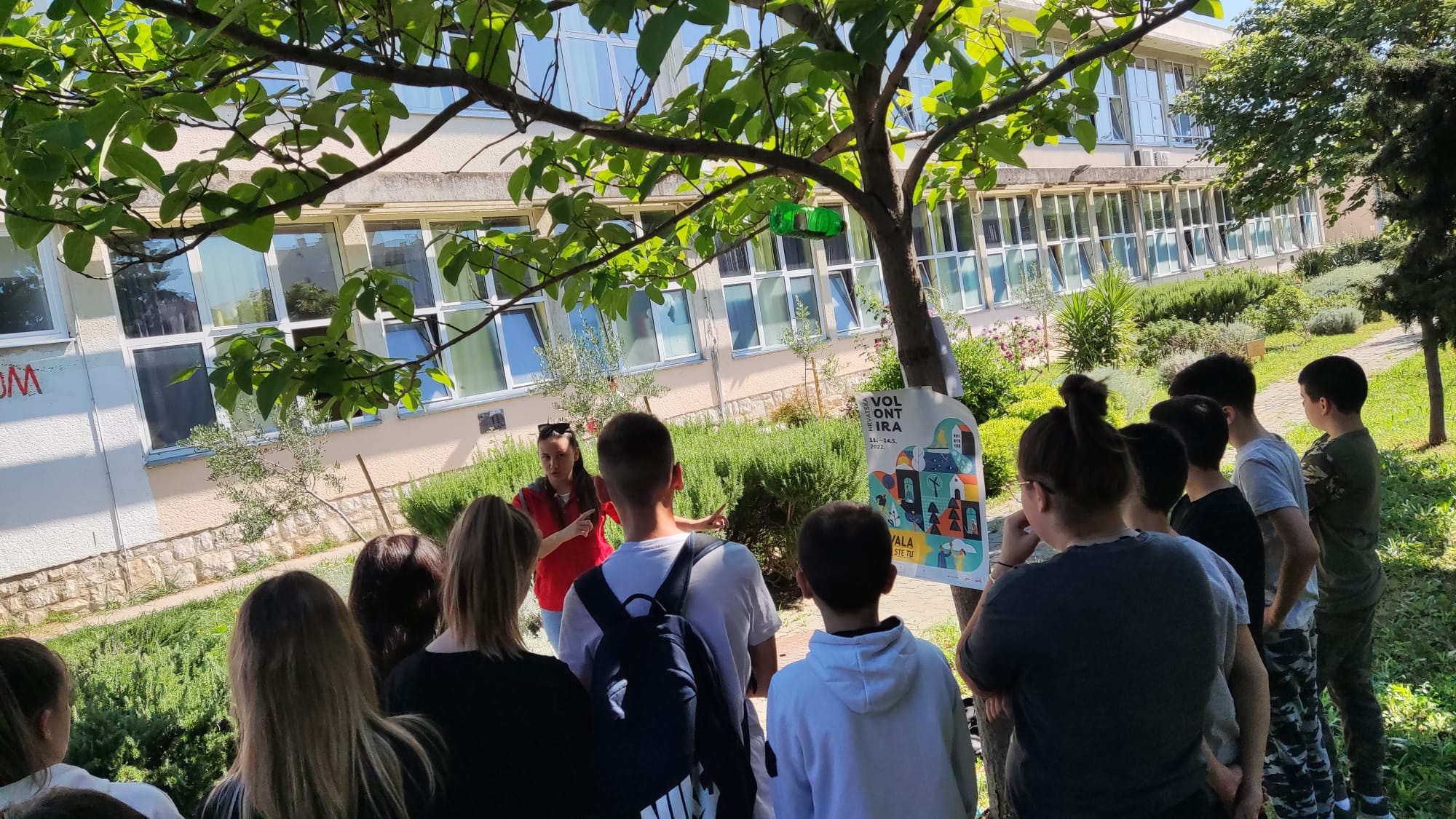 Prije samog početka radionice učenici su se podijelili u četiri grupe. 
Zatim su se uputili u školski vrt gdje se radionica i odvijala.
Volonteri su zaljepili razne plakate po drveću koji su nam poslužili kao smjernice.
Na tlo su odložili papire sa natpisima „ne”, „da” i „ne znam”.
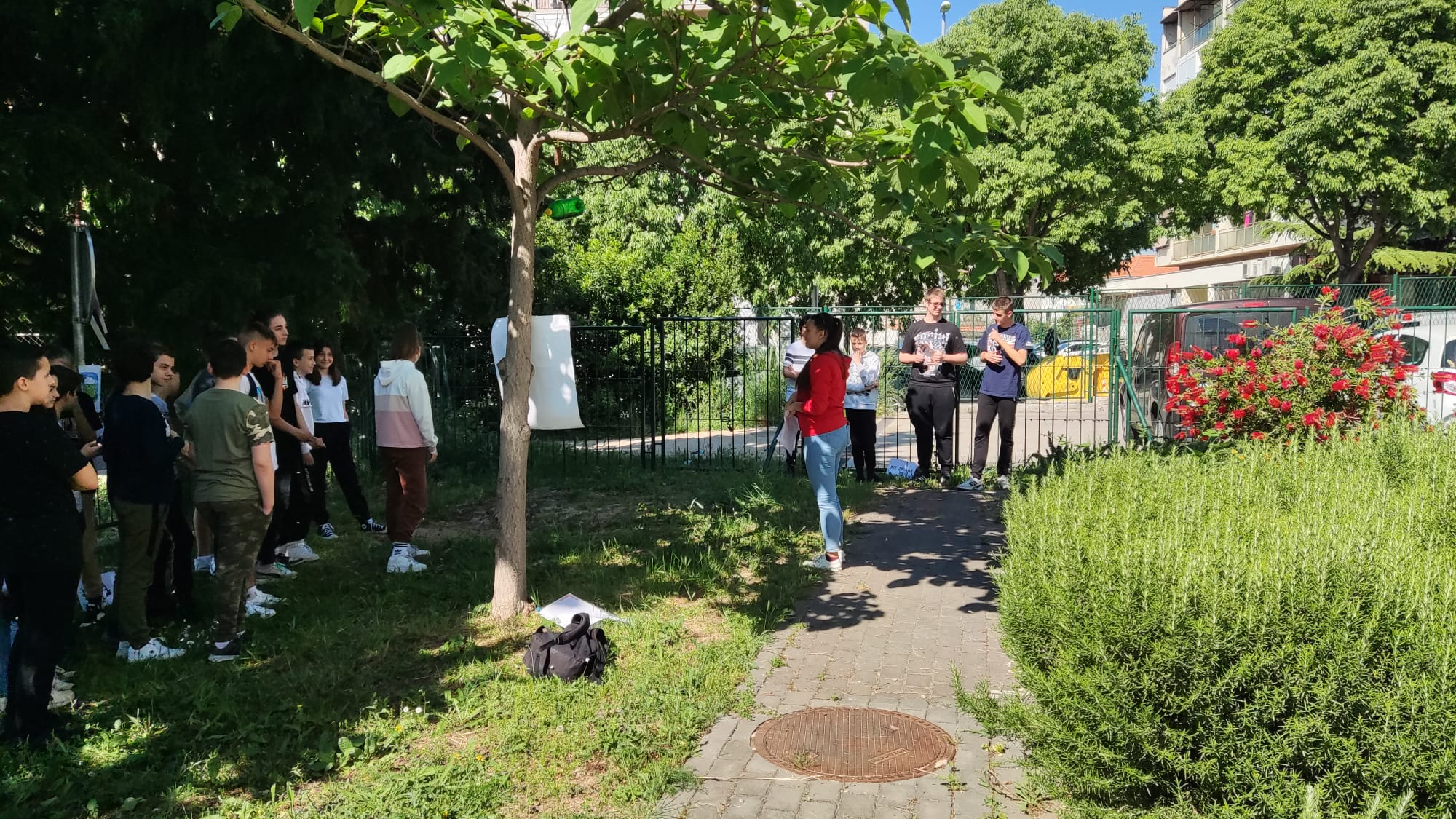 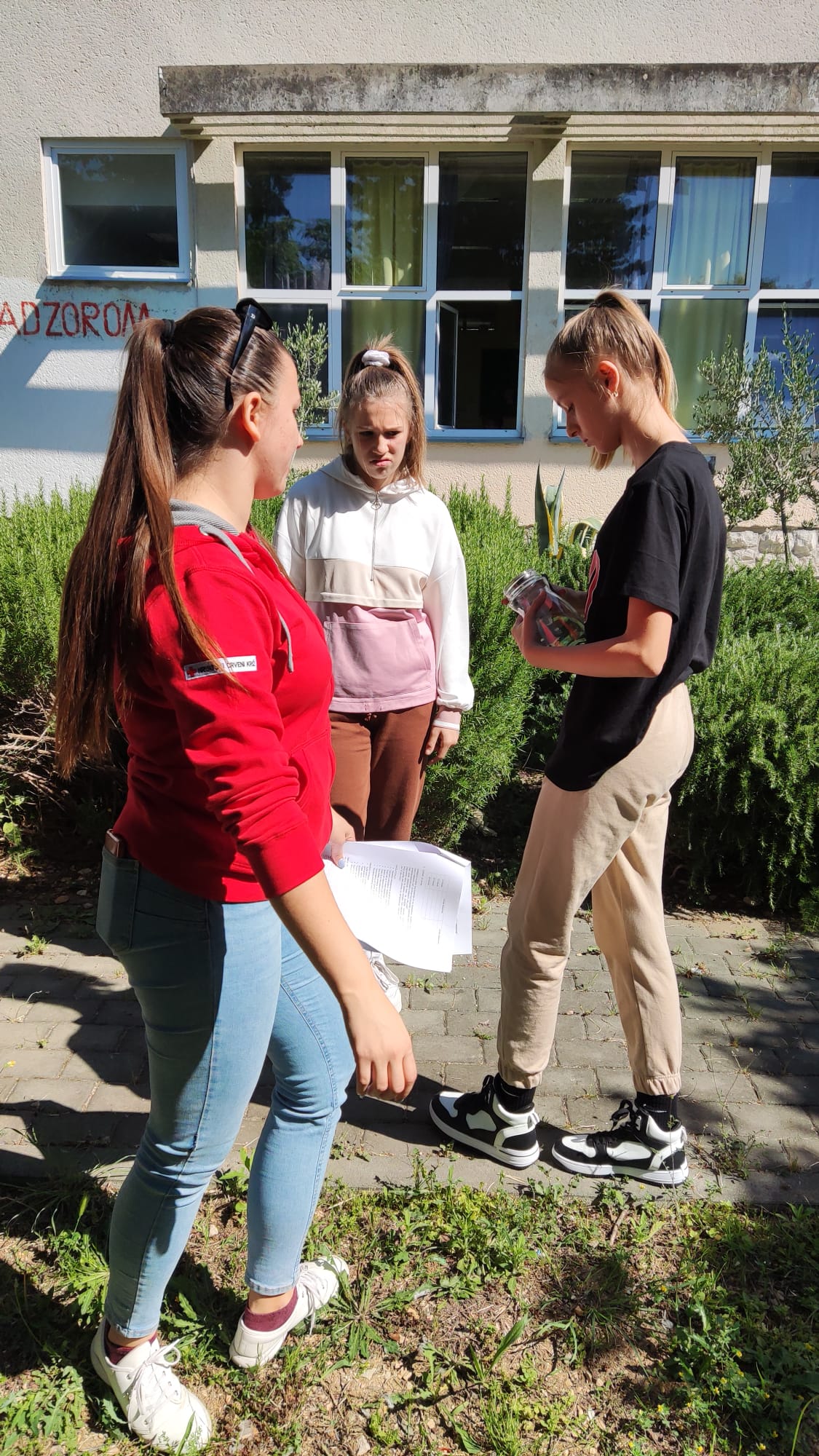 Na početku radionice učenici su stavili dva termometra koji su imali jednaku temperaturu u dvije staklenke.
Jednu su odložili u hlad,a drugu na mjesto gdje ima sunčeve svjetlosti. 
Trebali smo pričekati 15-ak minuta.
U međuvremenu smo odradili kviz u kojemu smo raspravljali o klimatskim promjenama te kako čovjek utječe na njih.
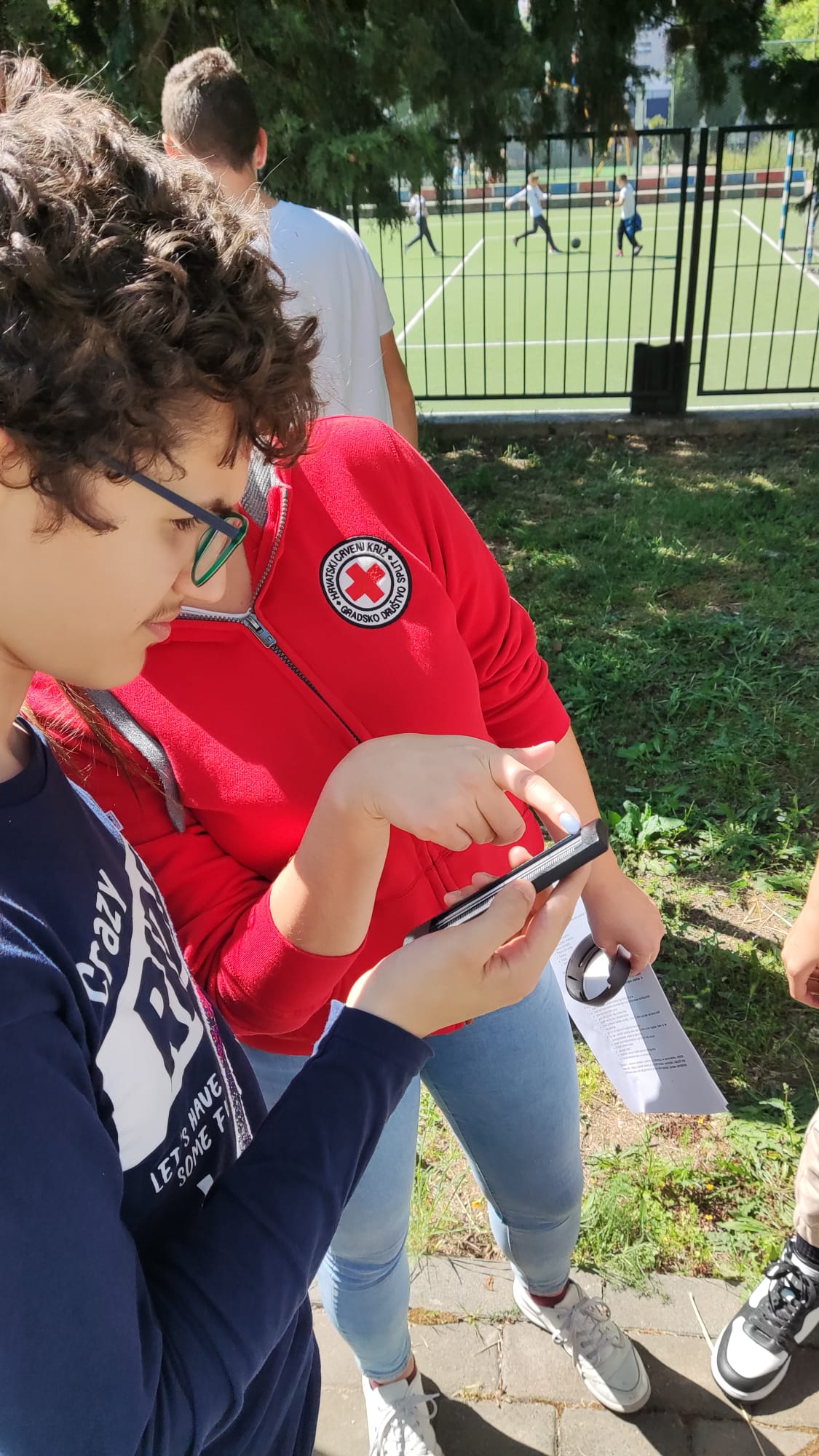 Kada je prošlo petnaest minuta otišli smo do stakleniki te smo iz njih izvadili termometre.
S njih smo očitali temperaturu.
Tempeatura termometra koji je bio u hladu narasla je za svega nekoliko Celzijevih stupnjeva,no temperatura drugog termometra dosegla je temperaturu od 50 Celzijevih stupnjeva!
Ovim pokusom na simboličan način prikazan je učinak staklenika.
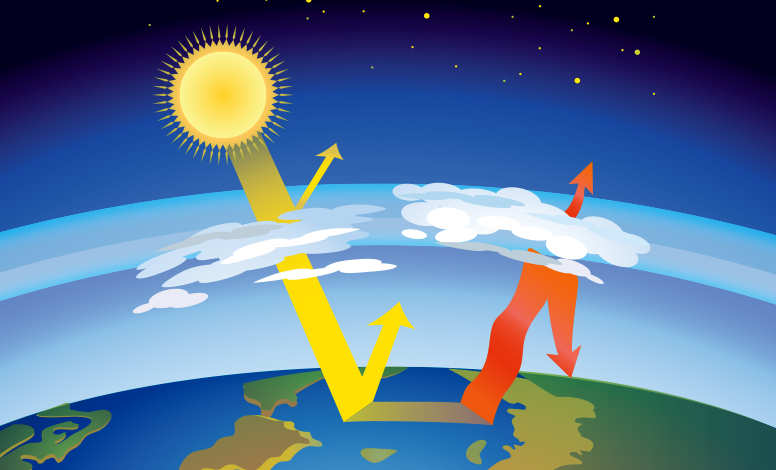 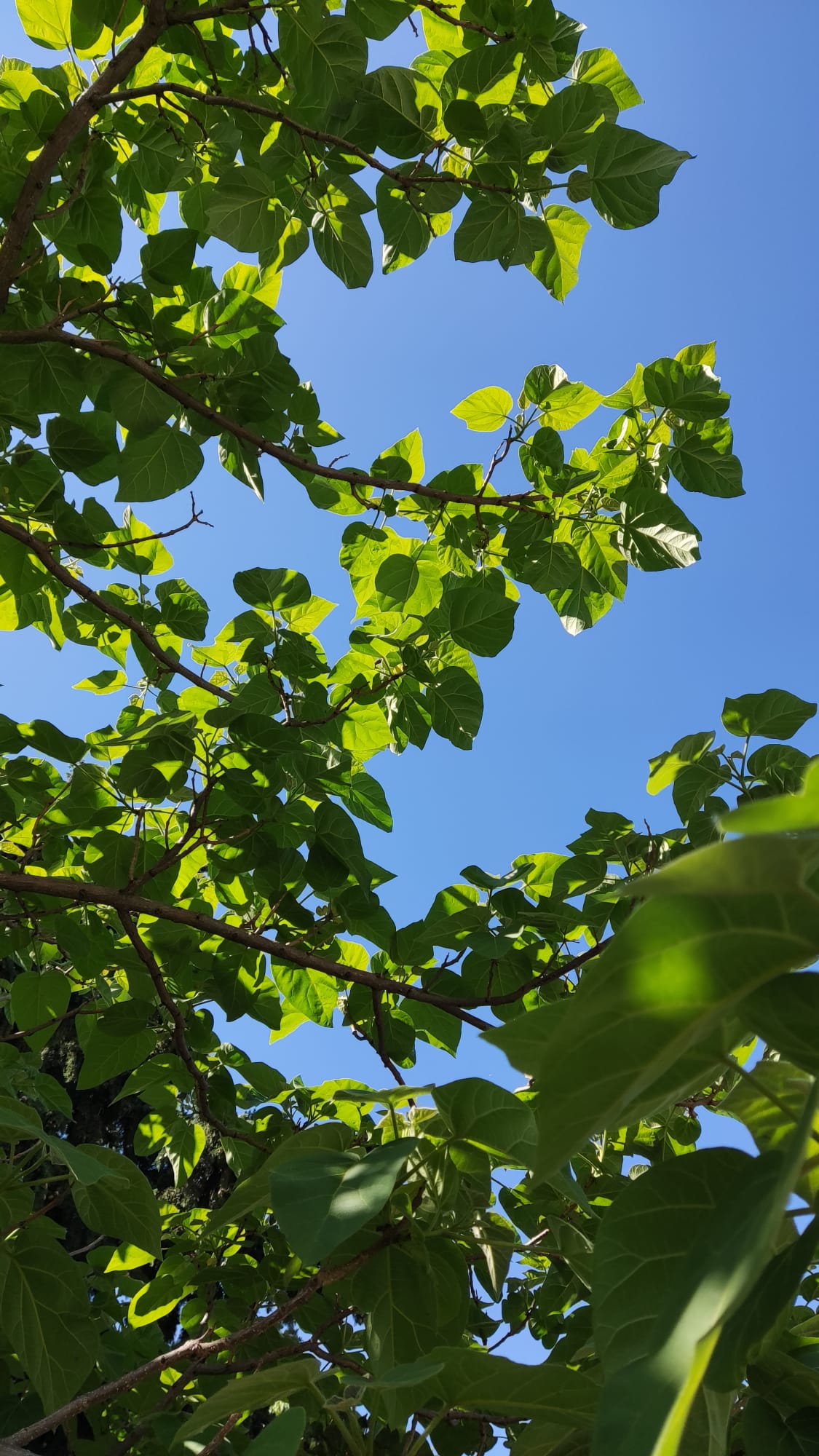 Radionicu smo završili pisanjem prijedloga kako možemo pomoći očuvanju okoliša i spriječavanju prirodnih katastrofa.
 Svaki učenik naučio je nešto novo.
Jako nam se svidjela radionica jer je obuhvatila veliku količinu ekoloških problema današnjice te načine na koji je i mi možemo spriječiti.